OHLÉDNUTÍ …
…za vzděláváním v jedné knihovně
generace Y – X
informační smog
sociální sítě
netiketa
komunikace online
IV stále chybí koncepce, systematika, standardy …
definovat OBSAH  IV:
znalosti
dovednosti
postoje
napojit se na školy

lekce v knihovně =
     plnohodnotná výuka

napojení na RVP
HLEDALI JSME CESTU KE KOMPLEXNÍMU POSTUPU V OBLASTI POČÁTEČNÍHO VZDĚLÁVÁNÍ
VŠICHNI  MÁME  STEJNÉ  CÍLE
sebevzdělávání
didaktika, lektorství
tvorba metodických materiálů
KDO UMÍ,
UČÍ …
Ne vždy se vše povede…..
cvičit, zdokonalovat se, zkoušet!
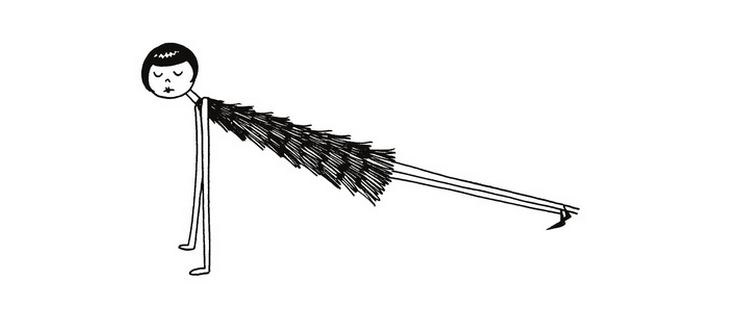 Občas je toho moc na každého!
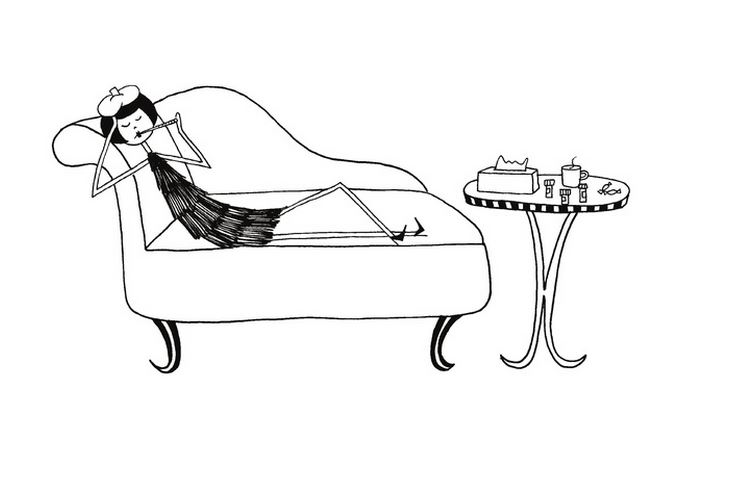 Proto máme kolegy, pedagogy, známé…
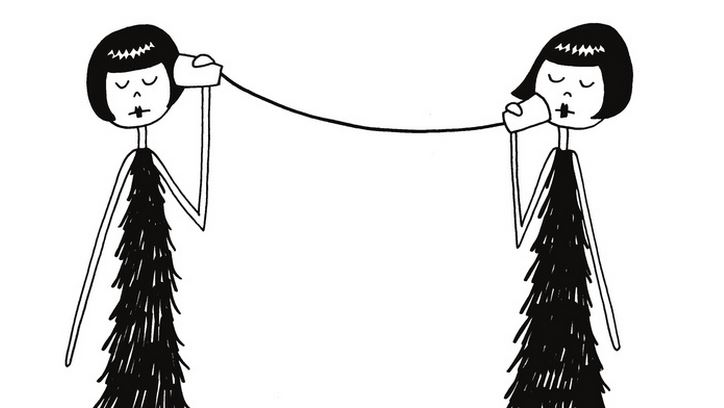 Výsledky se dostaví:
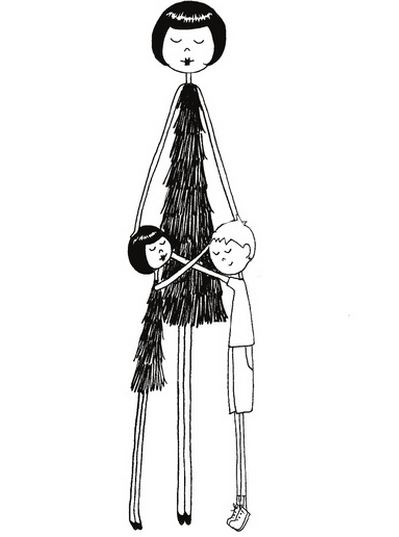 čtení s dětmi od 1,5 roku
 pravidelná výuka má i volnočasový dopad
 renomovaná instituce ve městě
 vzdělávání učitelů
 andragogika
Sami se stále vzděláváme, sdílíme a inovujeme…
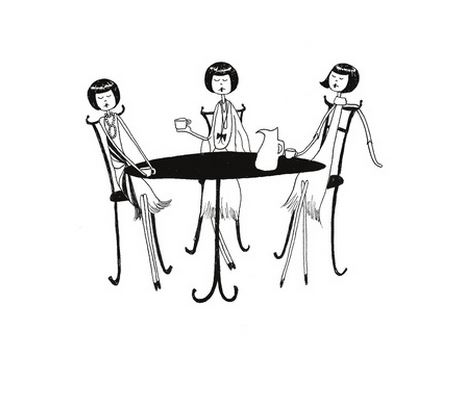 Cení/me/ si našich výsledků…
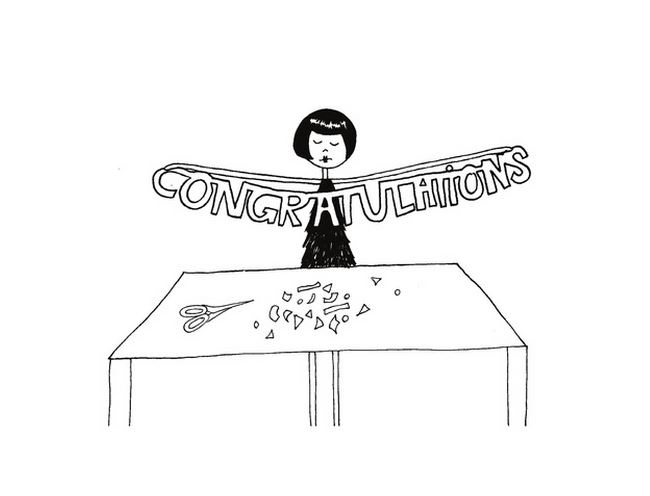 Necháváme se unášet prací!
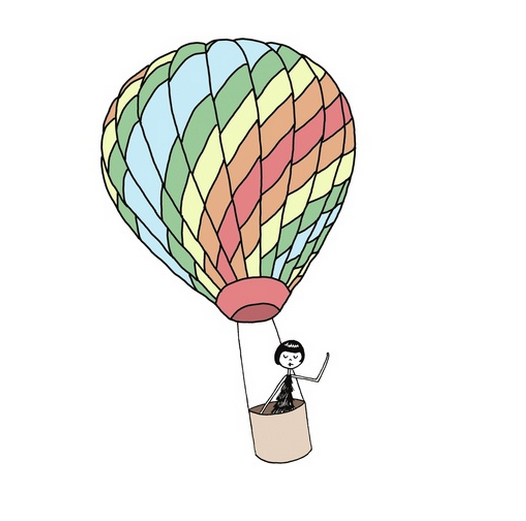 Cestujeme za inspirací a sdílením.
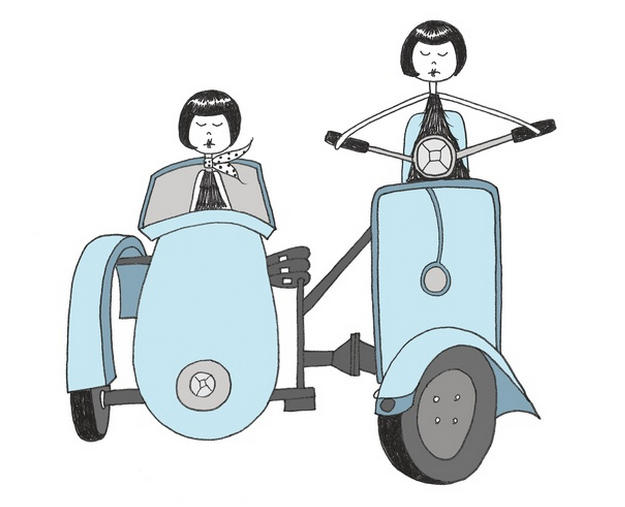 Mgr. Lenka Navrátilová, Městská knihovna Polička, 
Sekce experimentálního knihovnictví